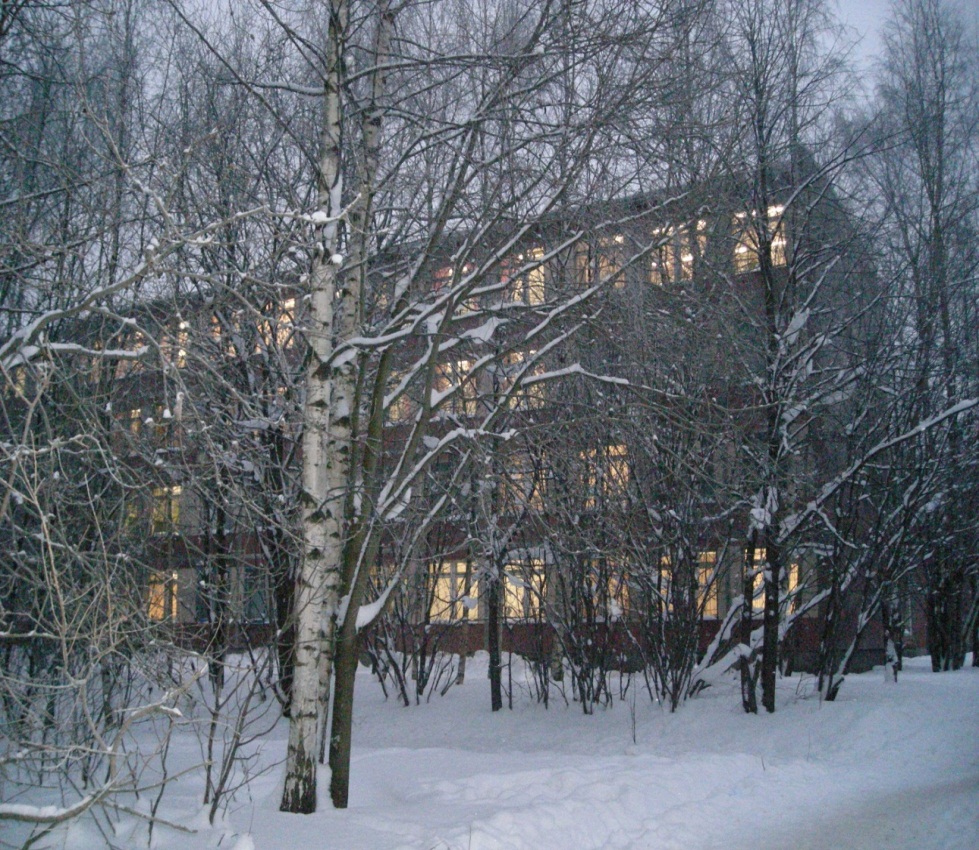 Портфолио
УЧЕНИКА ГБОУ ШКОЛы №83ПЕТРОВА  АЛЕКСАНДРА
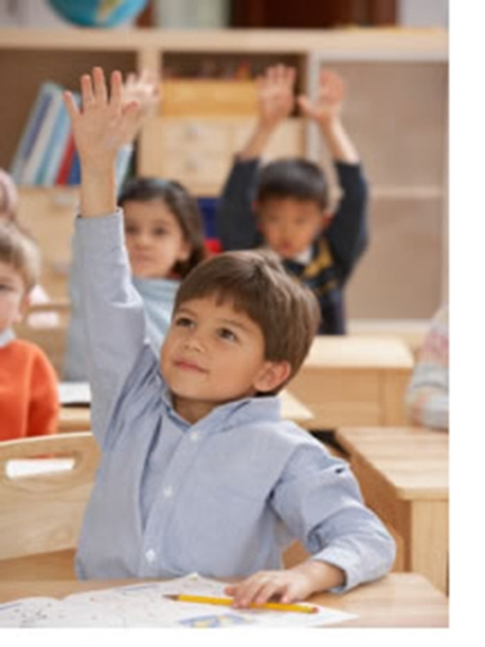 Дата  рождения: 18 марта 2000 годаадрес: Сиреневый бульвар, д.18 кв.16школа №83   4 «а»  класс
содержание
Раздел 1. Мой мир
Раздел 2. Моя учеба
Раздел 3. Мое творчество
Раздел 4. Мой школьный мир
Раздел 5. Мои впечатления
Раздел 6. Мои проекты
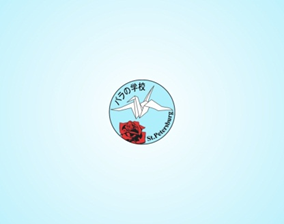